UNIVERSIDADE FEDERAL DO MARANHÃO
AGÊNCIA DE INOVAÇÃO, EMPREENDEDORISMO, PESQUISA, PÓS-GRADUAÇÃO E INTERNACIONALIZAÇÃO
PROGRAMA DE PÓS-GRADUAÇÃO EM SAÚDE DO ADULTO
MESTRADO ACADÊMICO
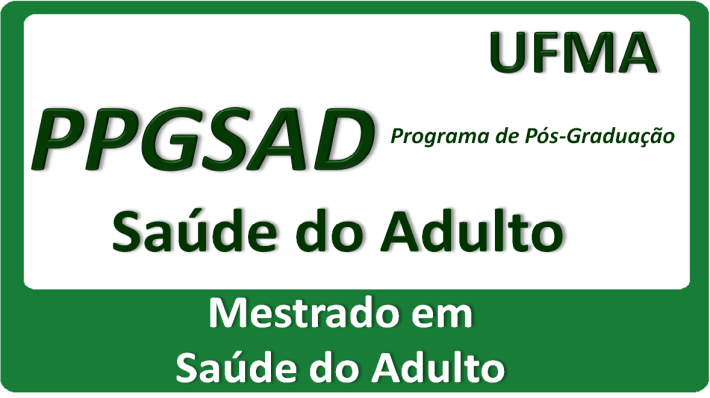 TÍTULO (Arial)
Orientador(a):
Orientado(a):
São Luís
ano
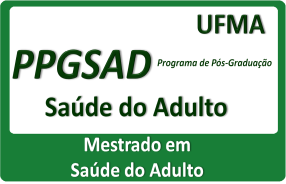 Introdução
2
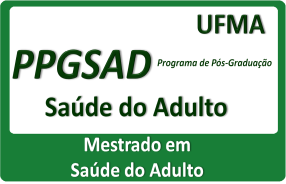 Justificativa
3
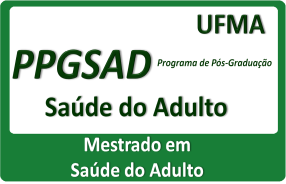 Objetivo Geral
4
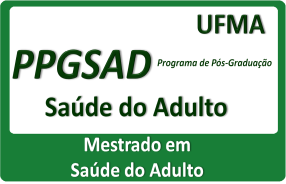 Objetivos Específicos
5
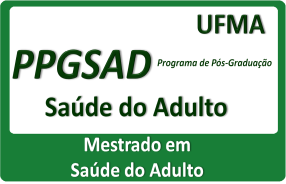 Metodologia
6
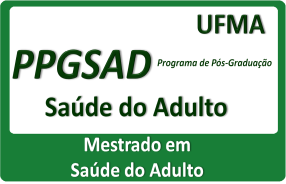 Resultados e Discussão
7
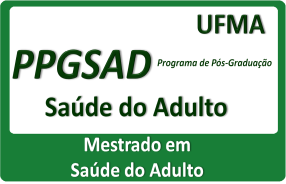 Resultados e Discussão
8
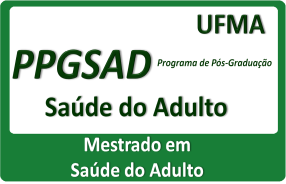 Conclusões
9